Il libro di Tobit come modello di matrimonio religioso
POR Javier jauquicoa
Jan steen
Il matrimonio di Tobia e Sara, è un buon modello per determinare il disegno di Dio sul matrimonio religioso?

Contesto:
Scritto intorno al 200 a.C. 
Il Tempio di Gerusalemme era stato ricostruito dopo l'esilio babilonese. 
Il canone dei profeti era stato fissato.
La crisi maccabea non era ancora arrivata.
2
Riassunto della storia
Tobit (della tribù di Neftali), pratica la verità e la giustizia. Fa l'elemosina ai prigionieri di Ninive. Offre sacrifici a Gerusalemme. 
Sposa Ana e hanno il loro figlio Tobia. 
Un giorno un passero gli fa cadere i suoi escrementi caldi negli occhi, facendolo diventare cieco. 
Pensa che sia una punizione di Dio, sta solo aspettando la morte. 
Manda suo figlio Tobia a recuperare del denaro da un parente. 
È accompagnato da un presunto straniero, Azaria, che conosce la strada.
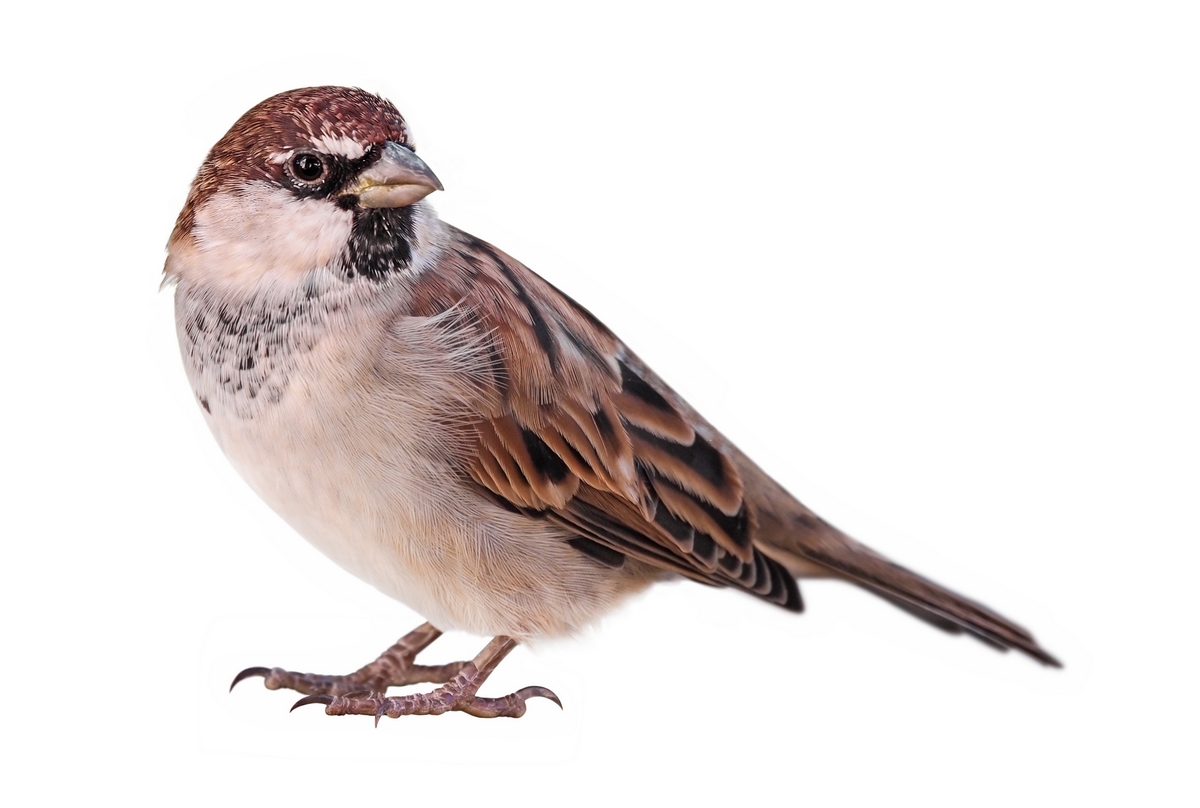 3
Il senso di guida
il termine ebraico "euodóô", che significa "riuscire" o " guidare bene".
Gli occhi di Tobit
La guarigione ha un significato più profondo: guida divina nella storia. 
«Alla tua discendenza darò questo paese, egli stesso manderà il suo angelo davanti a te, perché tu possa prendere di là una moglie per il mio figlio» (Gn 24, 7)
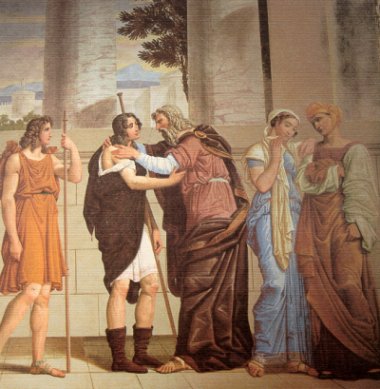 2.    La guarigione del matrimonio
4
Il piano di Dio è diverso dai nostri piani.
a) Tobit
Stava cercando quello che pensava fosse meglio per suo figlio. Soldi per sopravvivere.
b) Dio 
Supera questi piani:
- Che Tobit possa vedere. 
- Che Tobia abbia una buona moglie. Non ci avevo pensato
5
il matrimonio è una vera vocazione
È Dio che prende l'iniziativa attraverso l'angelo Rafael
"Questa notte dobbiamo alloggiare presso Raguele, che è tuo parente. Egli ha una figlia chiamata Sara e all'infuori di Sara nessun altro figlio o figlia. Tu, come il parente più stretto, hai diritto di sposarla più di qualunque altro uomo e di avere in eredità i beni di suo padre. È una ragazza seria, coraggiosa, molto graziosa e suo padre è una brava persona". (Tobi 6, 12)
6
il matrimonio è una vera vocazione
«Il matrimonio è una vocazione, in quanto è una risposta alla specifica chiamata a vivere l’amore coniugale come segno imperfetto dell’amore tra Cristo e la Chiesa. Pertanto, la decisione di sposarsi e di formare una famiglia dev’essere frutto di un discernimento vocazionale».(Amoris Laetitia 72)
7
Matrimonio come progetto eterno
«Poi, prima di unirti con essa, alzatevi tutti e due a pregare. Supplicate il Signore del cielo perché venga su di voi la sua grazia e la sua salvezza. Non temere: essa ti è stata destinata fin dall'eternità. Sarai tu a salvarla. Ti seguirà e penso che da lei avrai figli che saranno per te come fratelli. Non stare in pensiero».  (Tobi 6, 18)
8
il rito matrimoniale
"Prendila; secondo la legge e il decreto scritto nel libro di Mosè ti viene concessa in moglie. Tienila e sana e salva conducila da tuo padre. Il Dio del cielo vi assista con la sua pace". (Tobi 7, 13)
Importanza del rito, della cerimonia, per il popolo ebraico. 
i) Consenso al matrimonio: Raguele disse: Lo farò!
ii) Il padre di Sarah, Raguele, la dà a Tobia.
iii) Il padre pronuncia una benedizione. «questa notte, figlio mio, e vi conceda la sua misericordia e la sua pace»
iv) Viene firmato un contratto di matrimonio: «porta un foglio e stese il documento di matrimonio» (Tobi 7)
9
NOTTE DI NOZZE: LA PREGHIERA
Attraverso la preghiera, Tobia affida il suo matrimonio a Dio.
"Tobia allora si ricordò delle parole di Raffaele: prese dal suo sacco il fegato e il cuore del pesce e li pose sulla brace dell'incenso…. Tobia si alzò dal letto e disse a Sara: "Sorella, alzati! Preghiamo e domandiamo al Signore che ci dia grazia e salvezza". (Tobi 6, 12)
10
NOTTE DI NOZZE: LA PREGHIERA
- Sara è angosciata: Si è sposata sette volte e tutti i suoi mariti sono morti la prima notte di nozze.
- Bruciare incenso e altre resine: Difesa contro il maligno, come l'acqua santa. 
- Pregano insieme: In tutta la Scrittura è l'unica preghiera pronunciata da una coppia.
- Benedizioni e lodi a Dio.
- Ricordo della creazione: paradigma della razza umana. Dio propone il suo piano: il matrimonio.
11
Percorso di crescita spirituale
L'amore tra i due richiede uno sforzo di ascesi
È una donazione personale, uscire da se stessi (spirito), per donarsi all'altro. 
Non un'istituzione in cui uno può dominare l'altro.
La via è la preghiera-
12
Il piano di Dio è diverso dai nostri piani.
a) Tobit
Stava cercando quello che pensava fosse meglio per suo figlio. Soldi per sopravvivere.
b) Dio 
Supera questi piani:
- Che Tobit possa vedere. 
- Che Tobias abbia una buona moglie. Non ci avevo pensato.
13
Senso della sessualità
"Benedetto sei tu, Dio dei nostri padri…. Tu hai creato Adamo e hai creato Eva sua moglie, perché gli fosse di aiuto e di sostegno. Da loro due nacque tutto il genere umano. Tu hai detto: non è cosa buona che l'uomo resti solo; facciamogli un aiuto simile a lui. Ora non per lussuria io prendo questa mia parente, ma con rettitudine d'intenzione. Dègnati di aver misericordia di me e di lei e di farci giungere insieme alla vecchiaia. E dissero insieme: "Amen, amen!".» (Tob 8, 6)
- Secondo il piano originale di Dio nella Creazione. 
Manifesta la volontà di rispettare la legge divina.
14
Senso della sessualità
Il matrimonio è un «dono» del Signore (cfr 1 Cor 7,7). Nello stesso tempo, a causa di tale valutazione positiva, si pone un forte accento sull’avere cura di questo dono divino: «Il matrimonio sia rispettato da tutti e il letto nuziale sia senza macchia» (Eb 13,4). Tale dono di Dio include la sessualità: «Non rifiutatevi l’un l’altro» (1 Cor 7,5). (Amores Laetitia 61)
- la sessualità non per piacere ma come un dono totale, anche il corpo.
15
Indissolubilità del matrimonio
«Dègnati di aver misericordia di me e di lei e di farci giungere insieme alla vecchiaia» (Tobi 8,7)
«Quello dunque che Dio ha congiunto, l’uomo non lo separi”: Mt 19,6), non è innanzitutto da intendere come “giogo” imposto agli uomini, bensì come un “dono” fatto alle persone unite in matrimonio» (Amoris Laetitia 62)
condividere il più a lungo possibile il tempo di questa vita dandosi amore, affetto e stima reciproca. 
Senza limiti, l'amore è definitivo, è per sempre.
16
Dio vince tutto il male
Il demone Asmodeo è una figura del male.
il bisogno della grazia di Dio nel matrimonio.
Questo passaggio ci insegna che ogni persona, e ogni matrimonio, deve mettere la sua fiducia in Dio.
17
riassunto
il matrimonio è una vera vocazione
il rito matrimoniale
crescita spirituale: LA PREGHIERA
IL SIGNIFICATO DELLA SESSUALITÀ UMANA
Indissolubilità del matrimonio
È Dio che prende l'iniziativa attraverso l'angelo Rafael.
la decisione di sposarsi e di formare una famiglia dev’essere frutto di un discernimento vocazionale.
Importanza del rito, della cerimonia, per il popolo ebraico.
L'Alleanza si stabilisce attraverso un rito.
In tutta la Scrittura è l'unica preghiera pronunciata da una coppia.
È l'angelo che li chiama alla preghiera.
Non per lussuria Tobias prende Sarah, ma con rettitudine d'intenzione.
Secondo il piano originale di Dio nella Creazione.
Senza limiti, l'amore è definitivo, è per sempre.
condividere il più a lungo possibile il tempo di questa vita dandosi amore, affetto e stima reciproca.
18
GRAZIE